God’s Authority Over His Church
All Scripture Authorizes
Unauthorized
To put it in the circle you have to have a scripture
What is the Mission of the Church
Church
Gk., Ekklesia
Group; assembly
What kind of group?
Determined by modifiers of the term
 Church – of God; of Christ; His body; of the firstborn ones
“I will build my church” - Mt. 16:18
 	A worldwide, universal, time spanning group
Church
What does it mean to be a member of the church?
Can you be a Christian without being a member of a local church?
Paul in Jerusalem – Acts 9:26
 “And when he had come to Jerusalem, he attempted to join the disciples. And they were all afraid of him, for they did not believe that he was a disciple. 27 But Barnabas took him and brought him to the apostles and declared to them how on the road he had seen the Lord, who spoke to him, and how at Damascus he had preached boldly in the name of Jesus. 28 So he went in and out among them at Jerusalem, preaching boldly in the name of the Lord.”
Church
Two main uses of ekklesia
A worldwide, universal, time spanning group
A specific local group of believers
We learn what the ekklesia is from the context.
A common term, not a religious one – Acts 19:39-41
The University church is an ekklesia that meets in the University area.
What Role Does This Local Body of Believers Play in God’s Plan?
The Local Church in the New Testament
It has oversight
It has deacons
Evangelists worked with the local group
It has responsibilities
 Worship and edify
 Support the preaching of the gospel
 Support one another with daily necessities
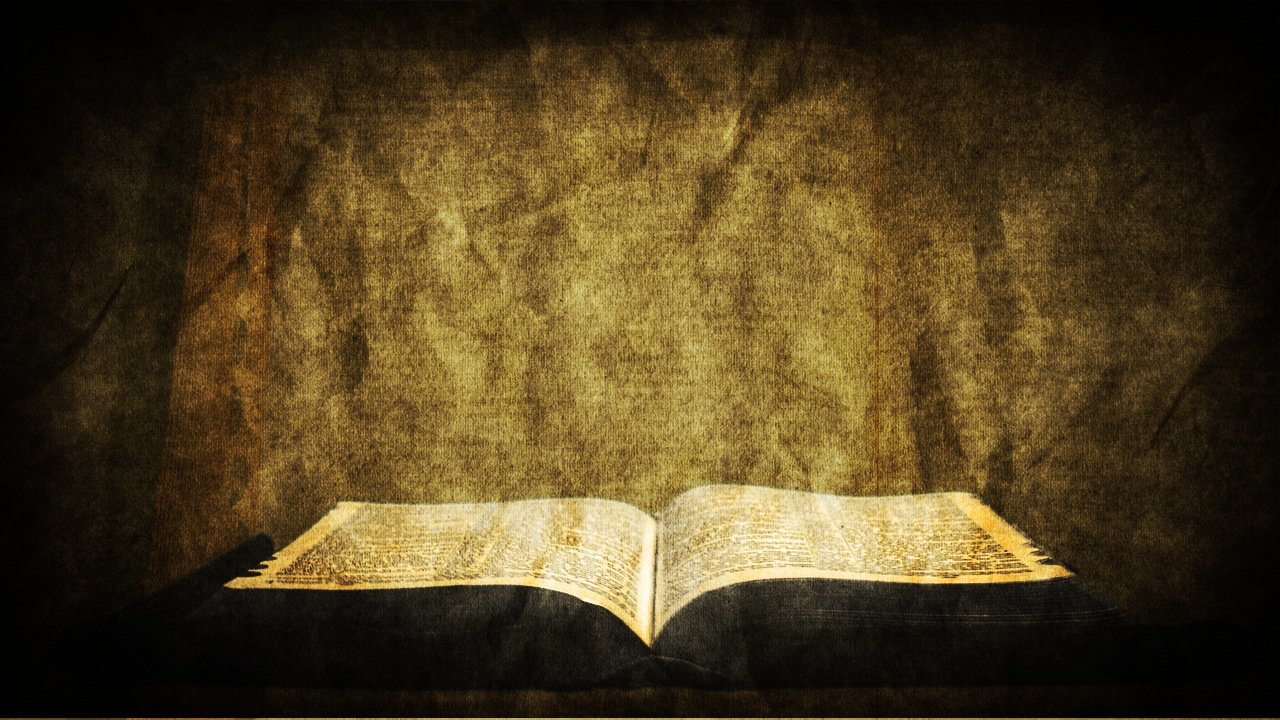 Each congregation is independent and autonomous.
[Speaker Notes: Such local organization is simple and keeps each local church independent and autonomous, with no ties to any other church.]
United Methodist Church National Organization
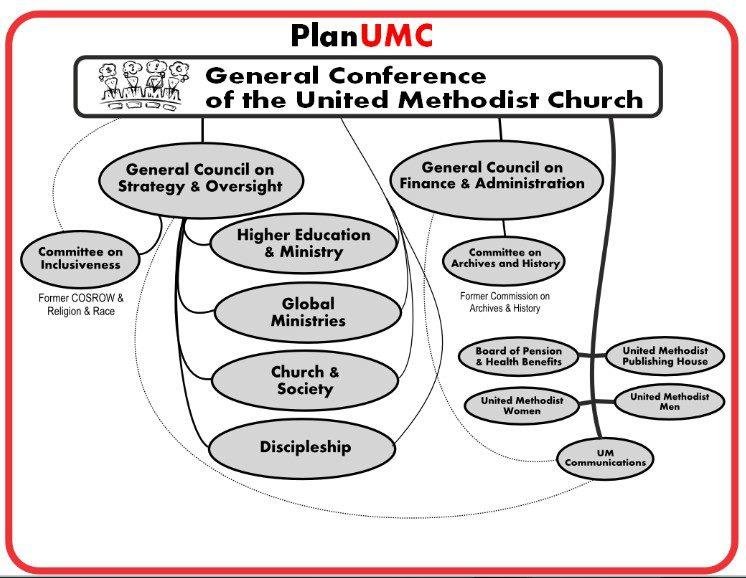 General Conference is the top policy-making body of The United Methodist Church. The assembly typically meets at the beginning of each quadrennium to consider revisions to church law, as well as adopt resolutions on current moral, social, public policy and economic issues. It also approves plans and budgets for church-wide programs for the next four years.
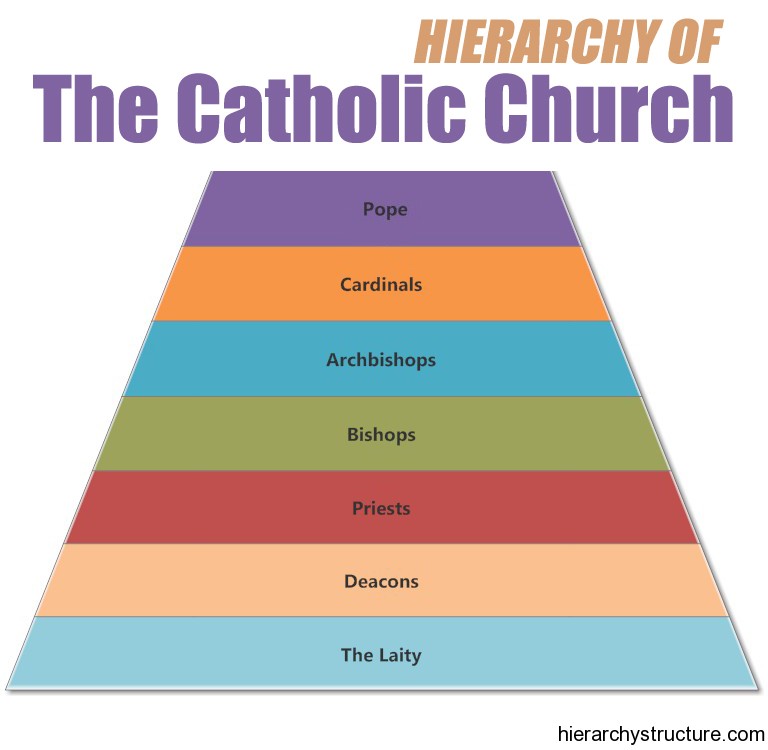 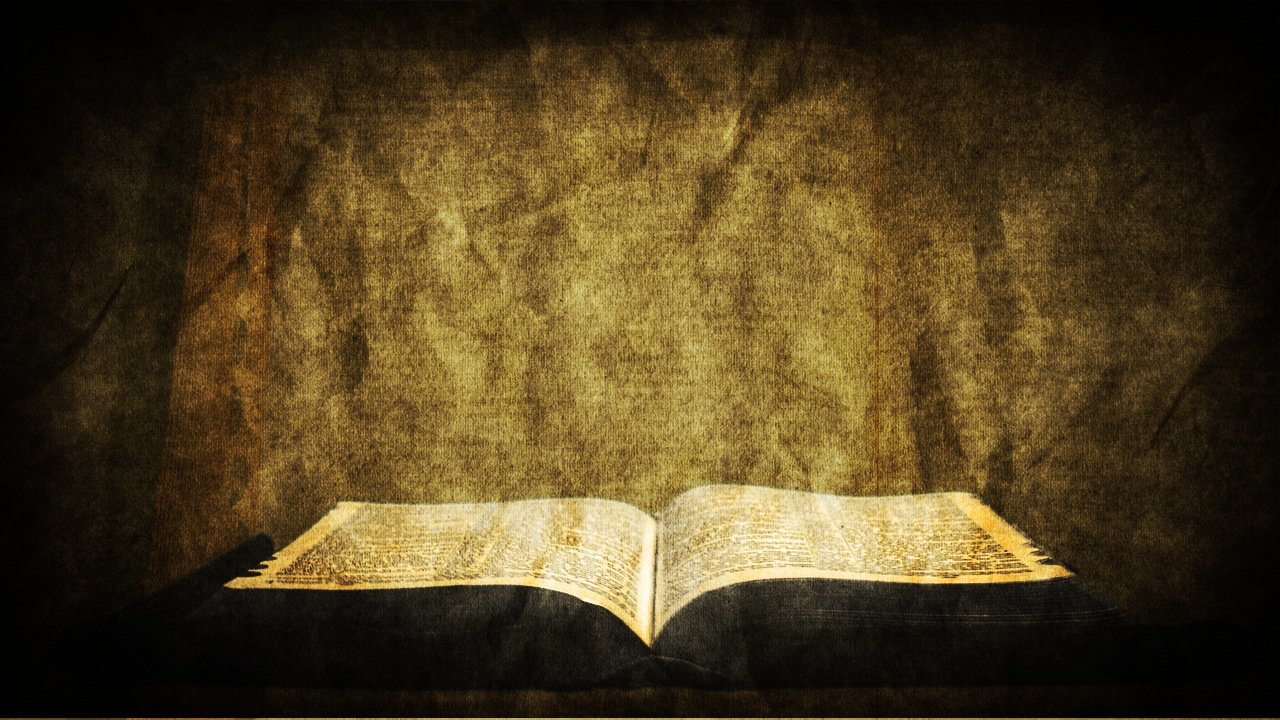 Each congregation is independent and autonomous.
[Speaker Notes: Such local organization is simple and keeps each local church independent and autonomous, with no ties to any other church.]